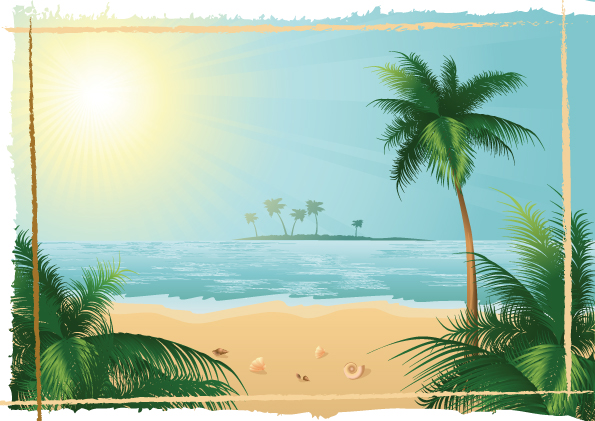 TRƯỜNG MN HOA SỮA
LĨNH VỰC: PHÁT TRIỂN NHẬN THỨC
CHỦ ĐIỂM: NGHỀ NGHIỆP
CHỦ ĐỀ NHÁNH: NGÀY THÀNH LẬP QĐND VIỆT NAM
ĐỀ TÀI: “TÌM HIỂU VỀ NGHỀ BỘ ĐỘI”
Lớp MGL A3
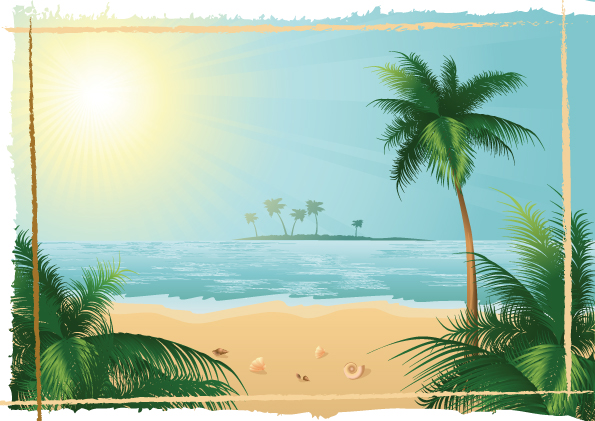 Chào mừng các bạn đến  với chương trình
CHÚNG TÔI LÀ CHIẾN SĨ
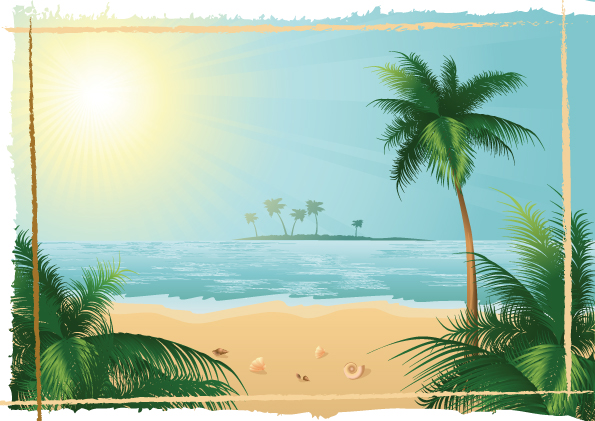 Phần thi 1
TÔI LÀ AI?
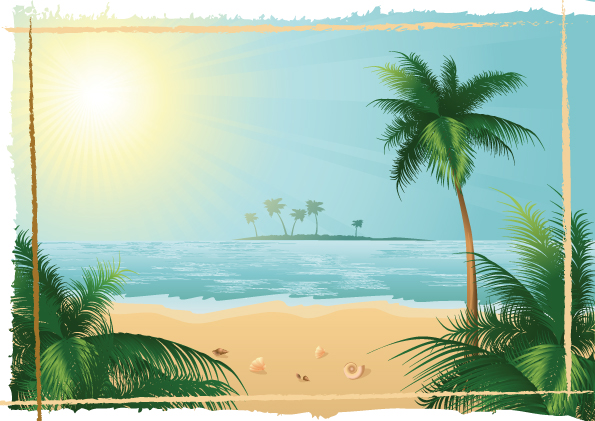 "Canh vùng biên giới
  Dũng cảm hi sinh 
  Để nước chúng mình
  Hoà bình độc lập?"  
 (Là chú bộ đội gì?)
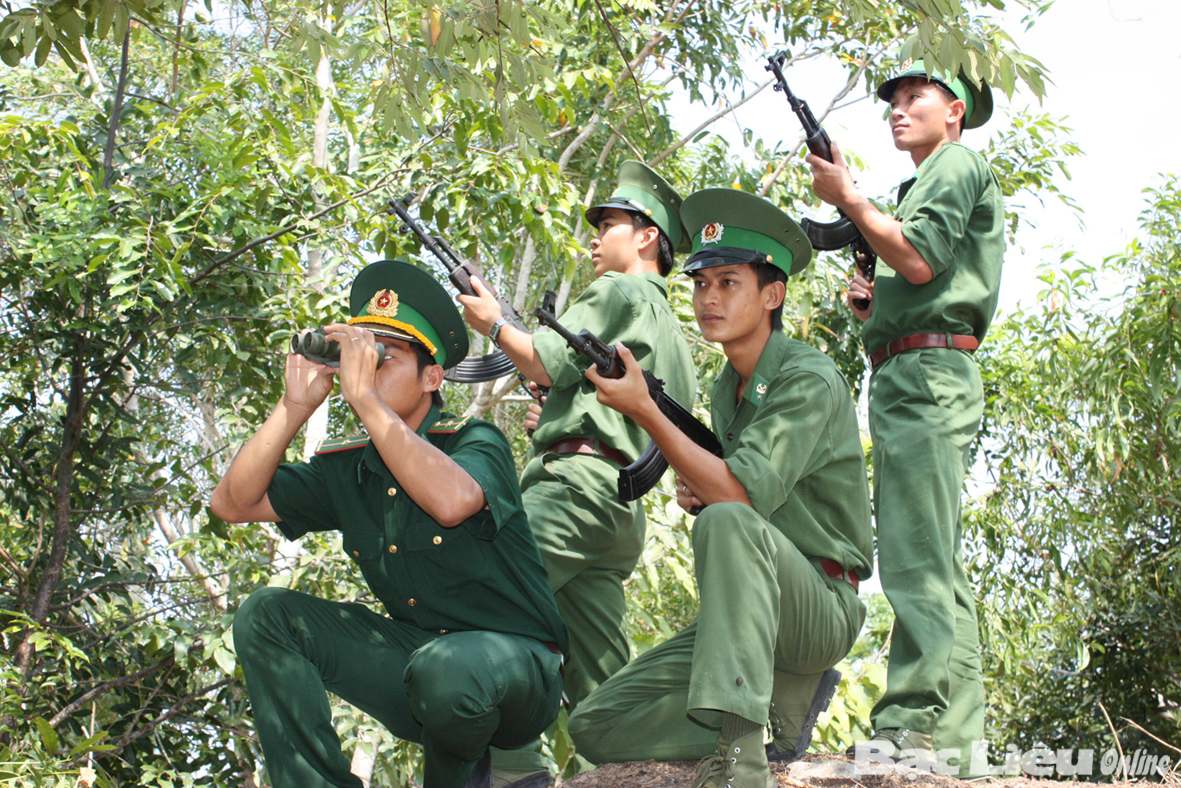 hình ảnh công việc của các chú bộ đội biên phòng
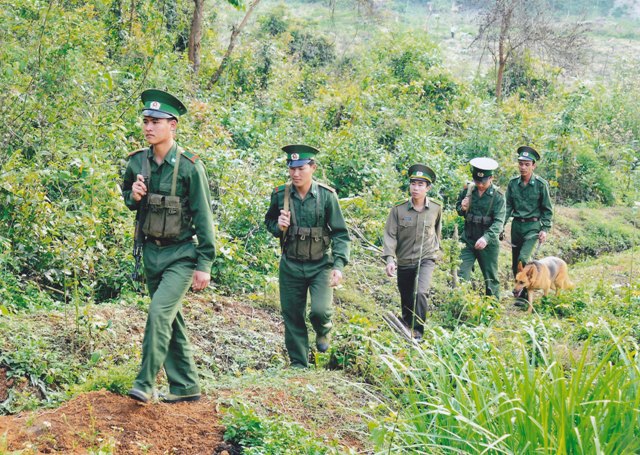 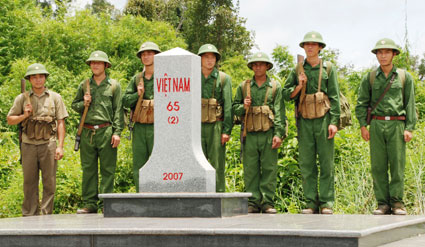 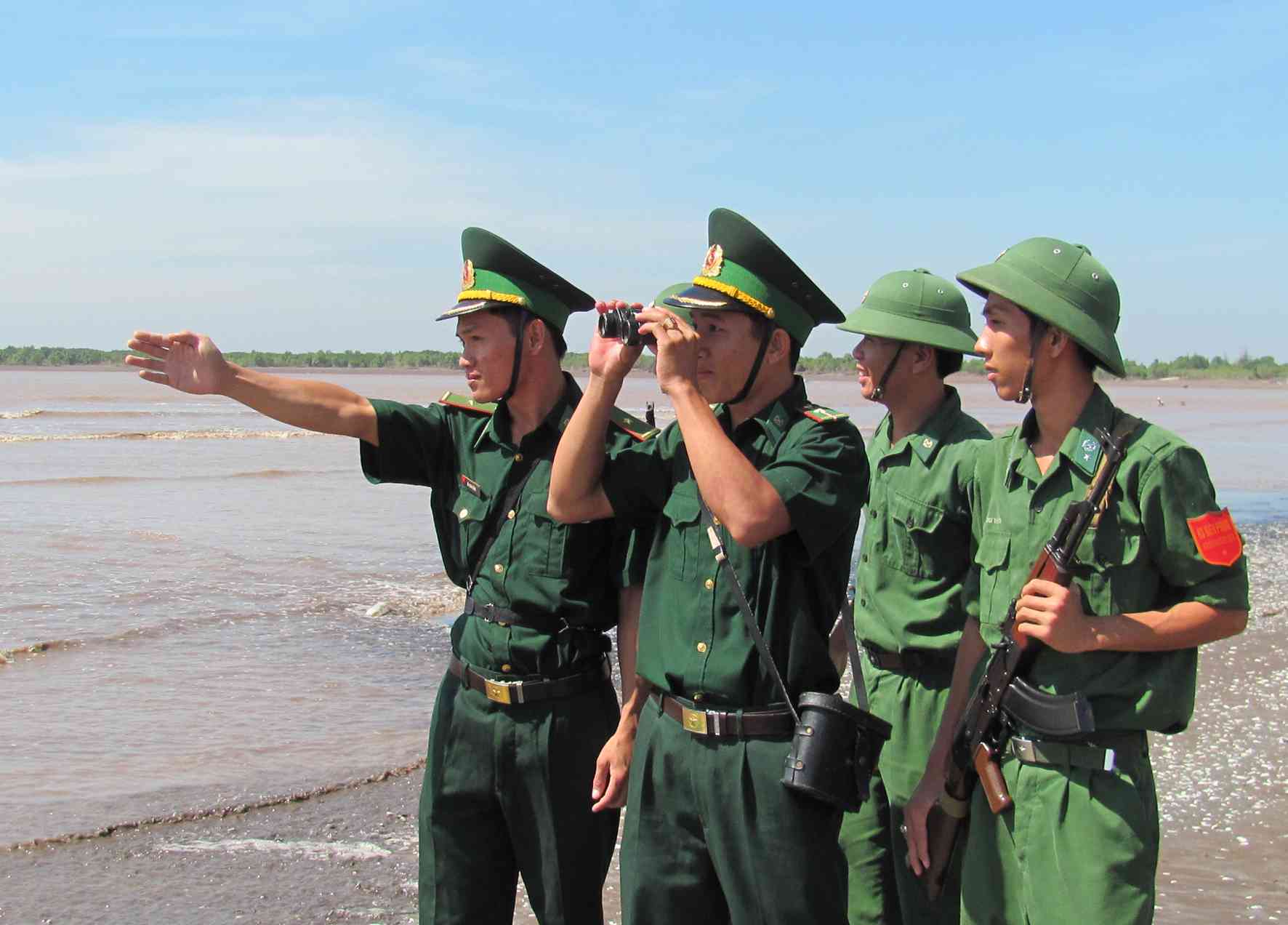 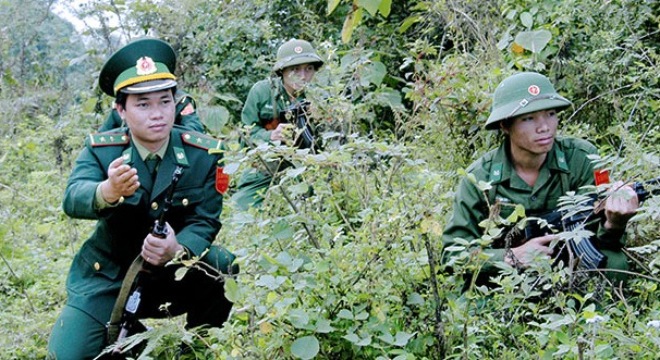 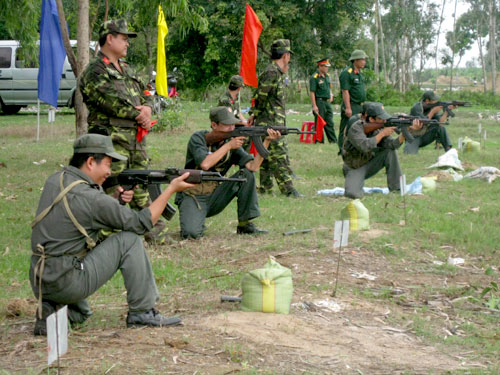 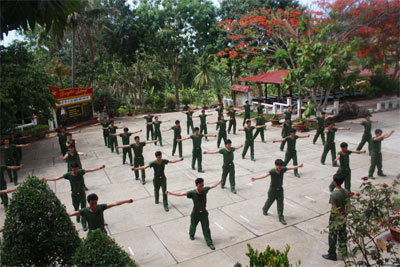 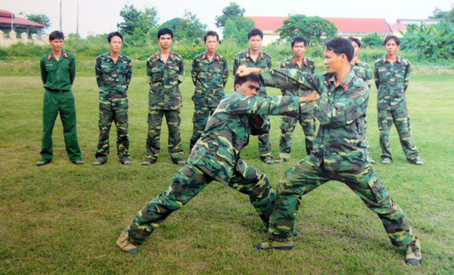 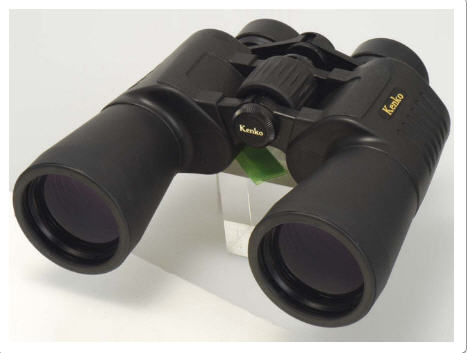 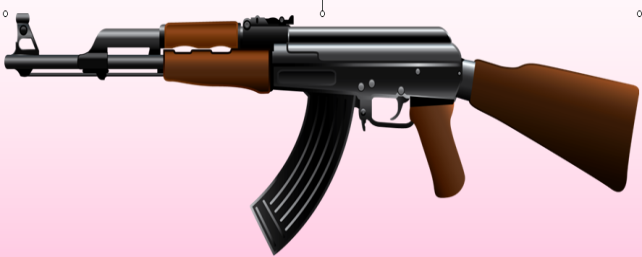 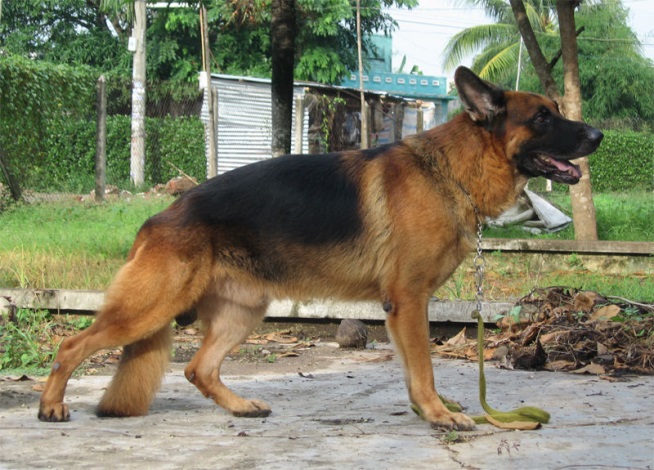 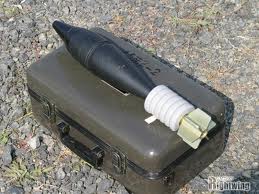 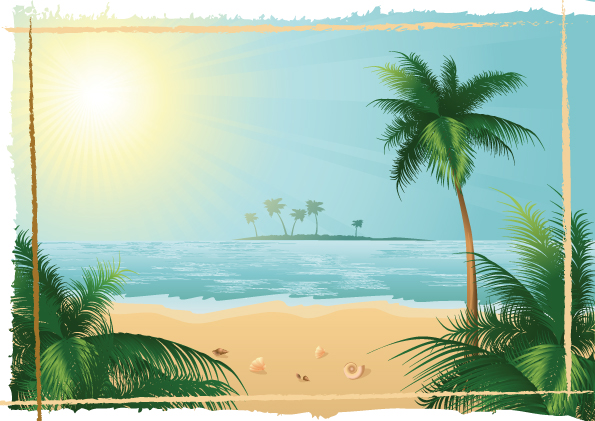 "Biển xanh bao la
 Xa ngoài hải đảo
 Thấp thoáng màu áo 
  Cháu hằng mến yêu." 
(Là chú bộ đội gì?)
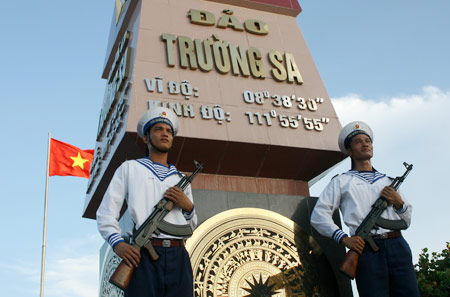 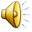 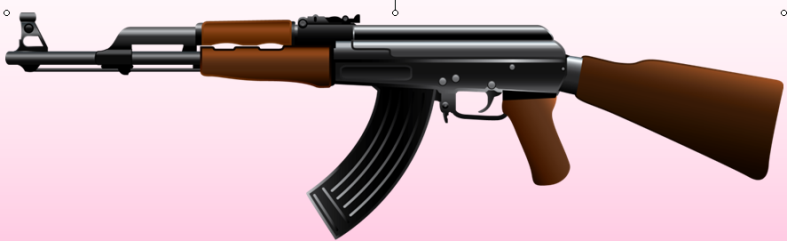 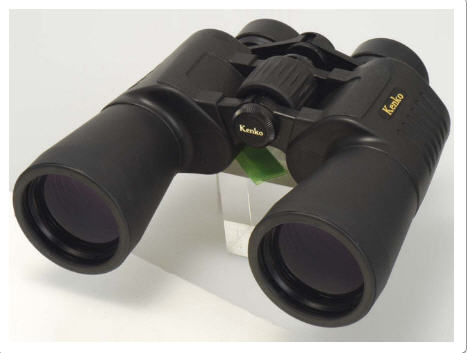 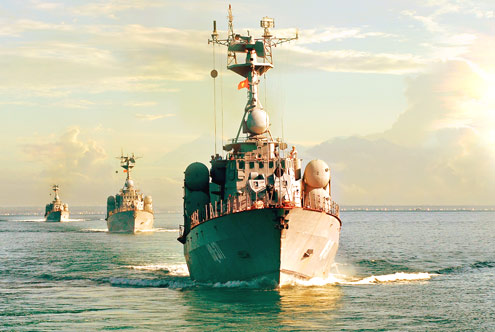 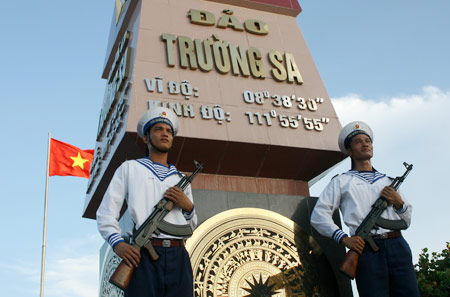 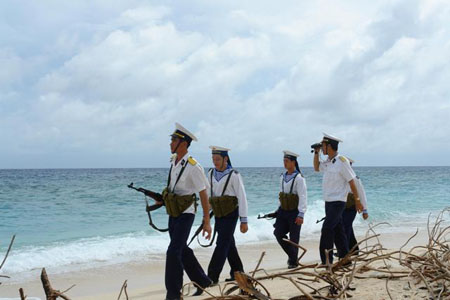 Hình ảnh công việc của bộ đội hải quân
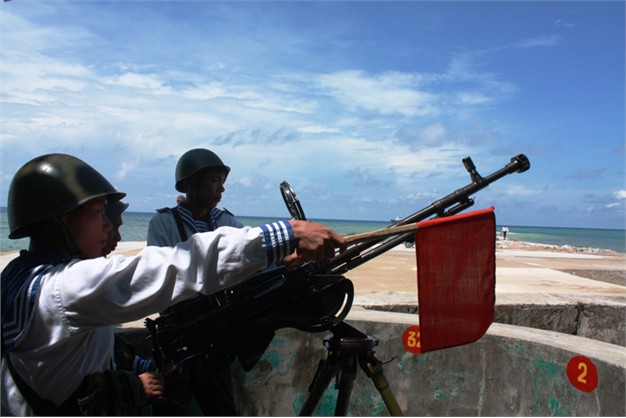 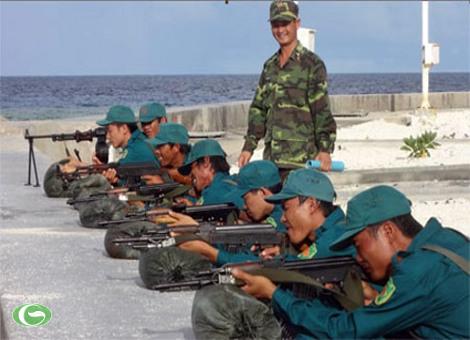 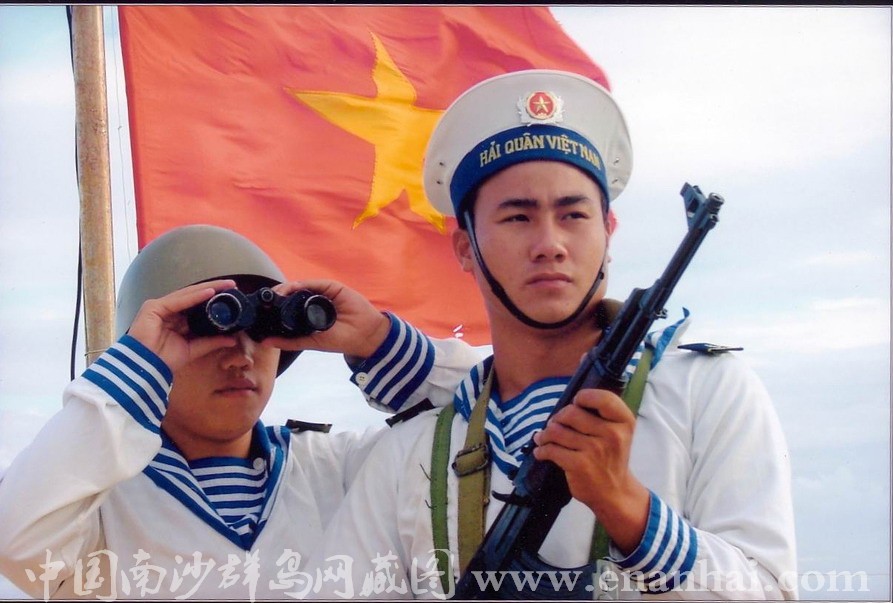 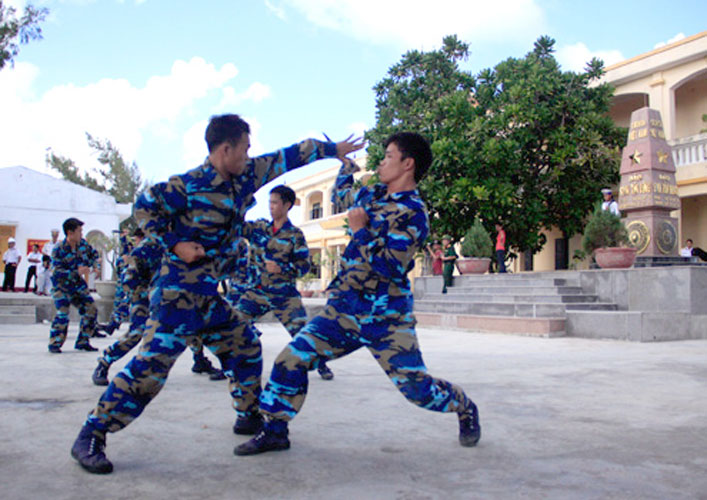 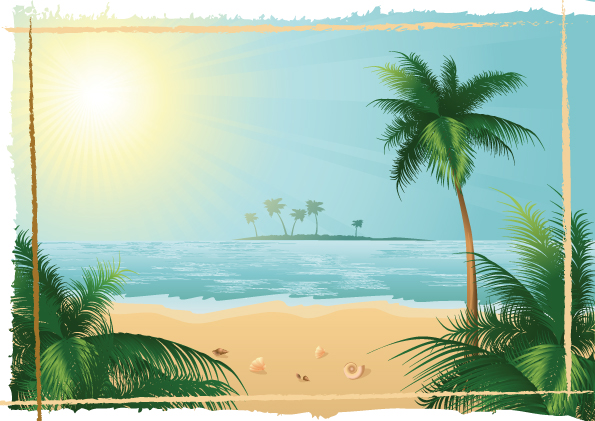 "Chú bay trên cao
  Canh giữ bầu trời
  Chú bộ đội ơi!
  Cháu yêu chú lắm’’
(Đoạn thơ nói về chú bộ đội nào?)
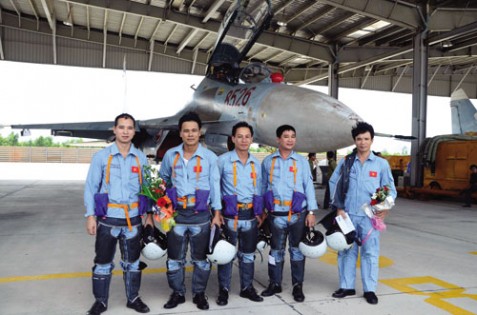 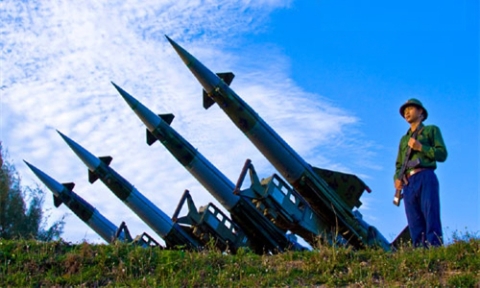 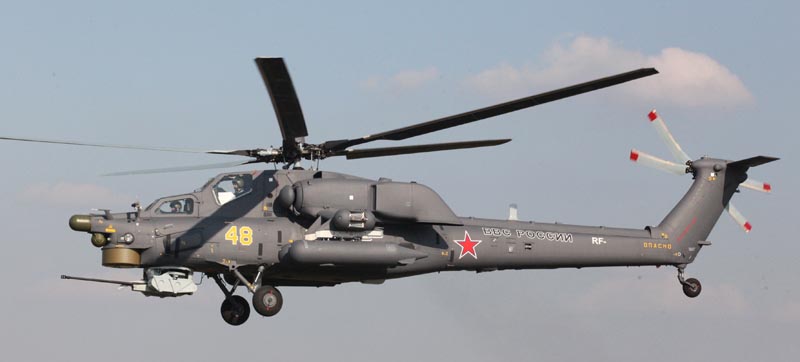 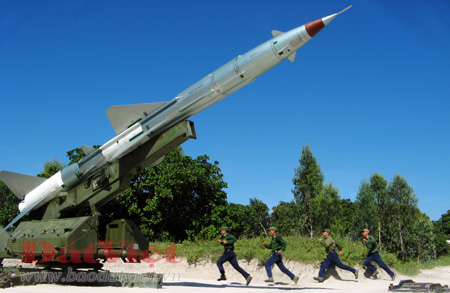 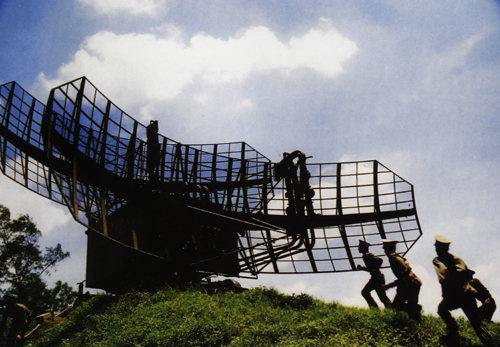 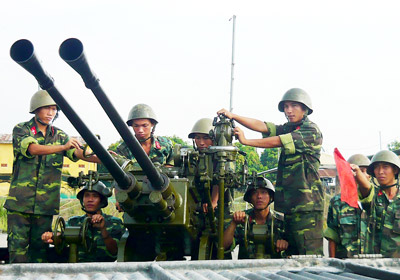 Hoạt động cùng chiến sĩ
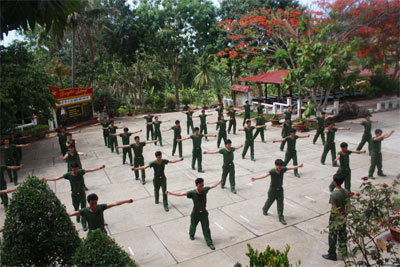 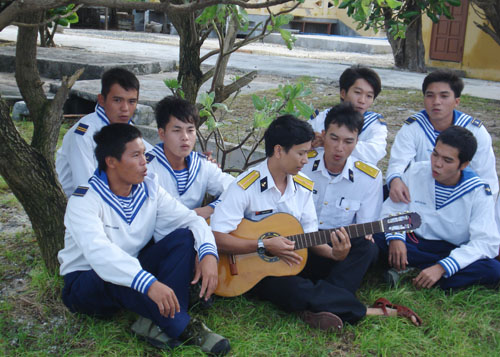 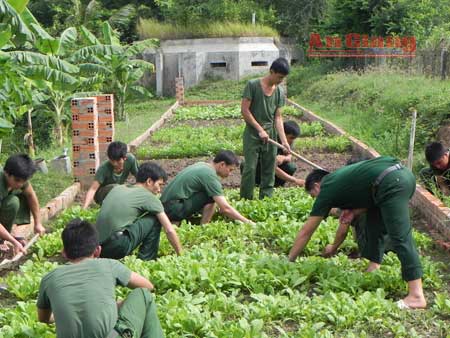 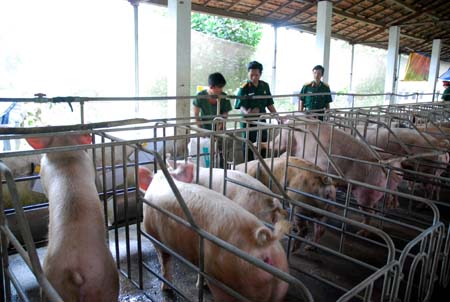 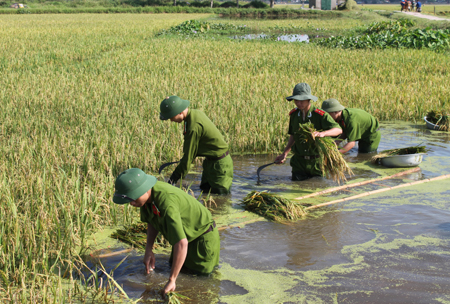 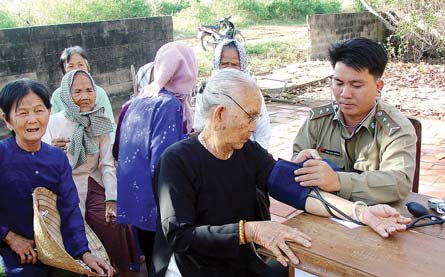 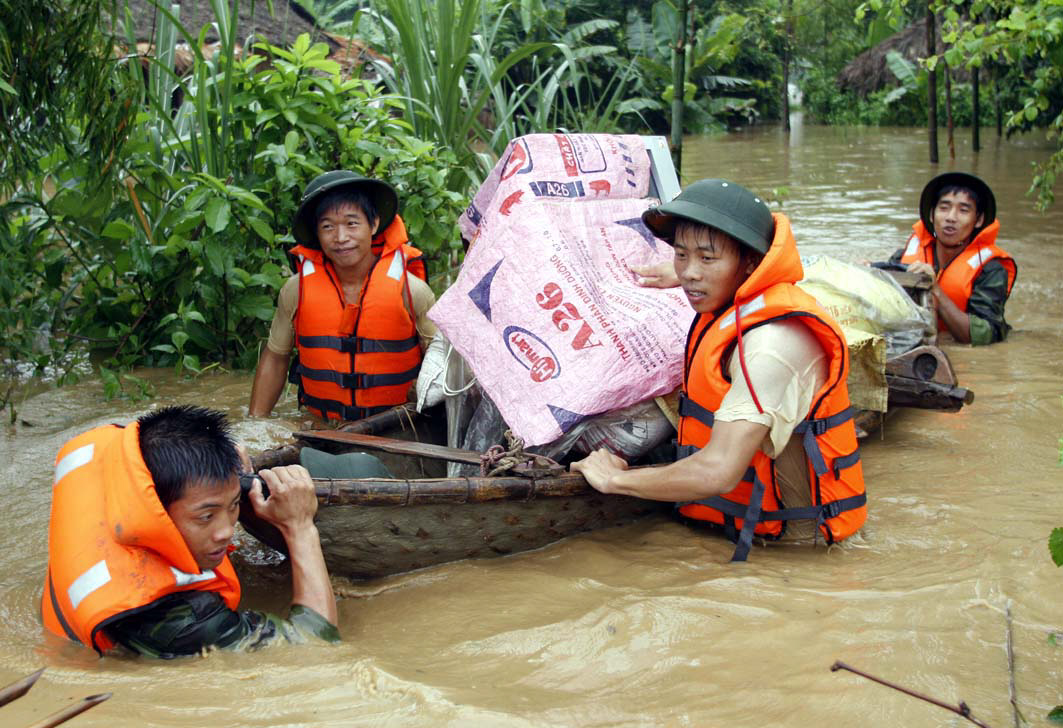 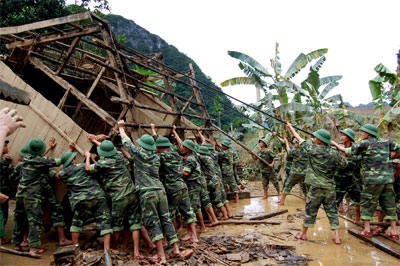 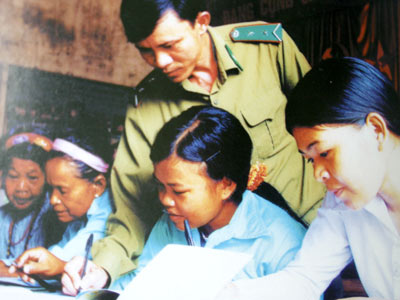 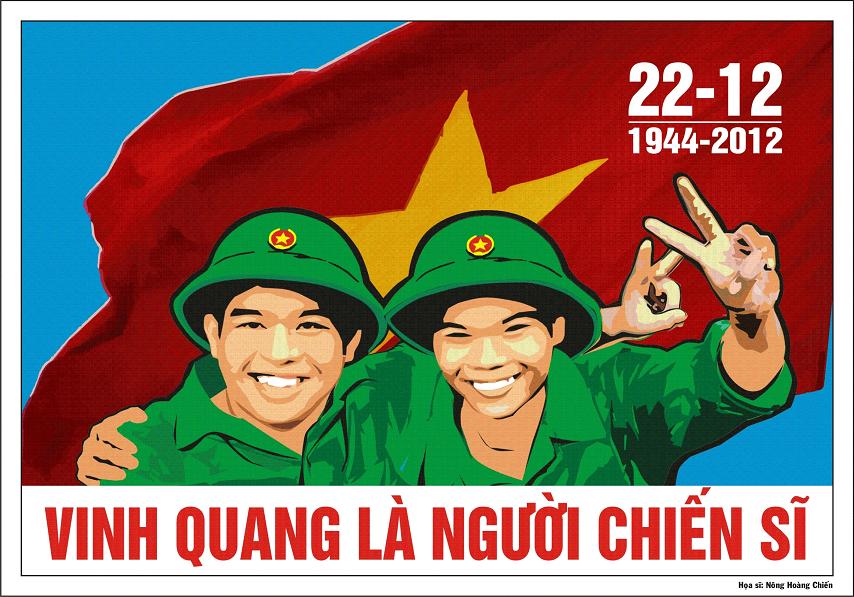 Thử tài chiến sĩ : (So sánh)
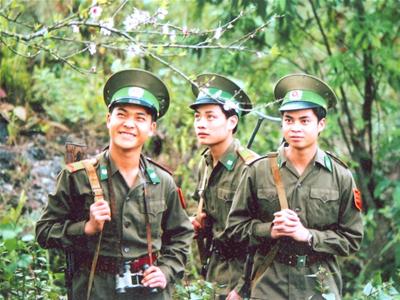 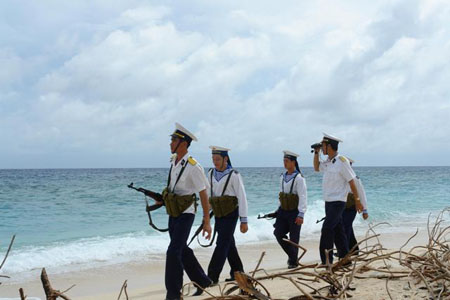 Vui cùng chiến sĩ
Hát một bài hát 
về chú bộ đội
Đi đều bước
Luyện tập
Đọc một bài thơ
về chú bộ đội
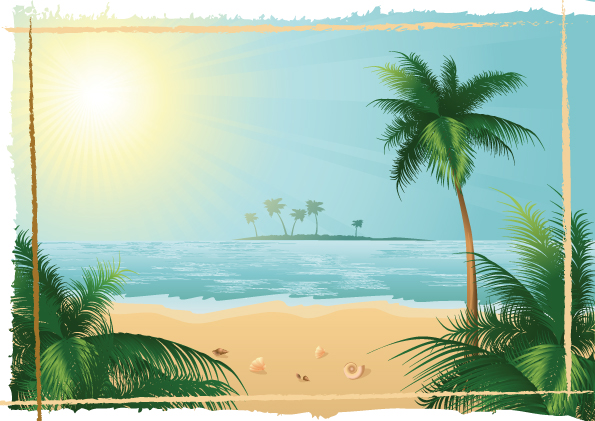 Chúc quí cô và các cháu sức khỏe